The Story of Joseph - Genesis 37-50
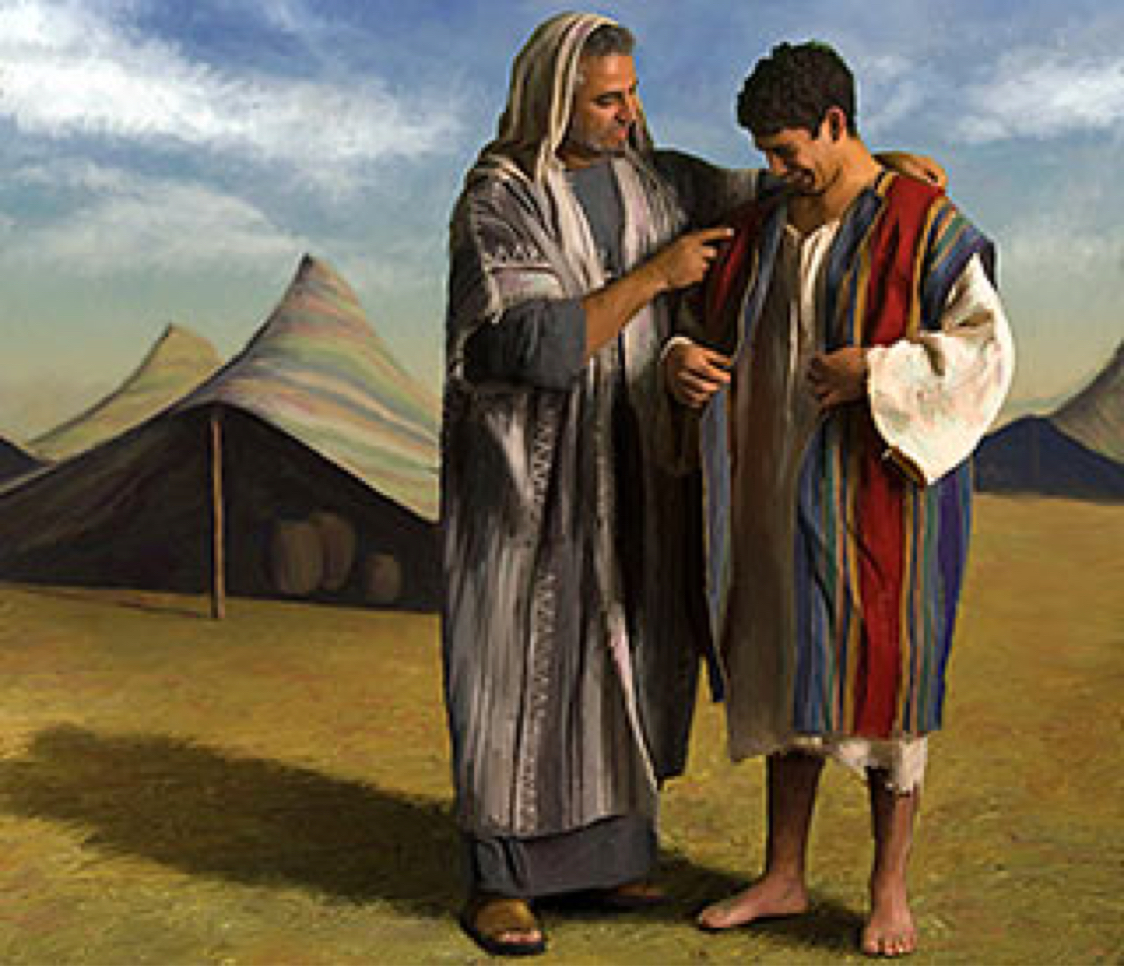 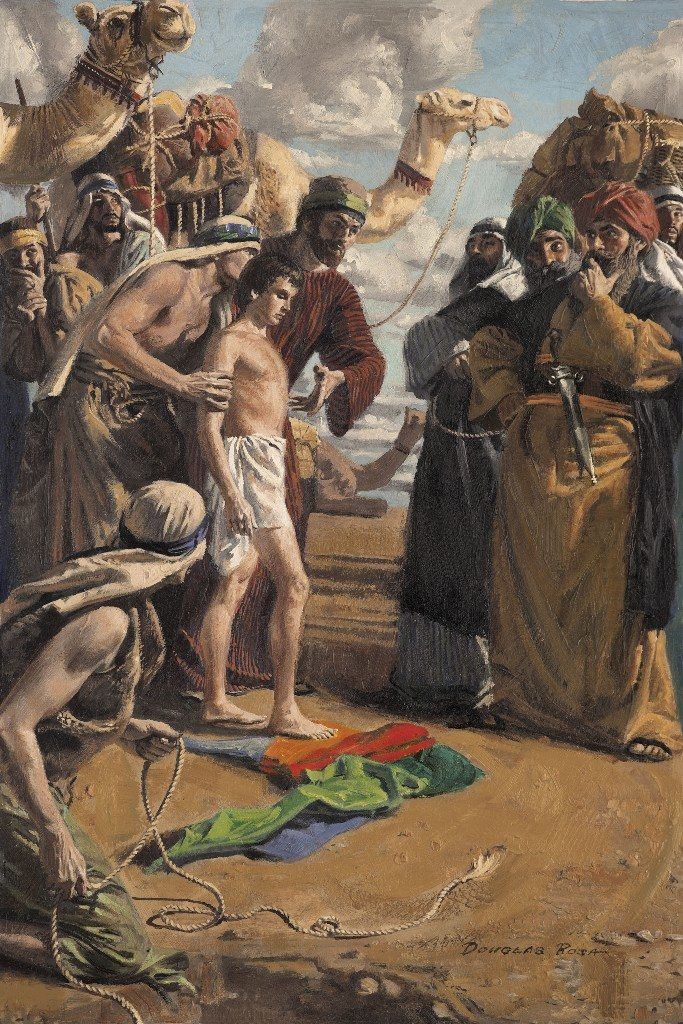 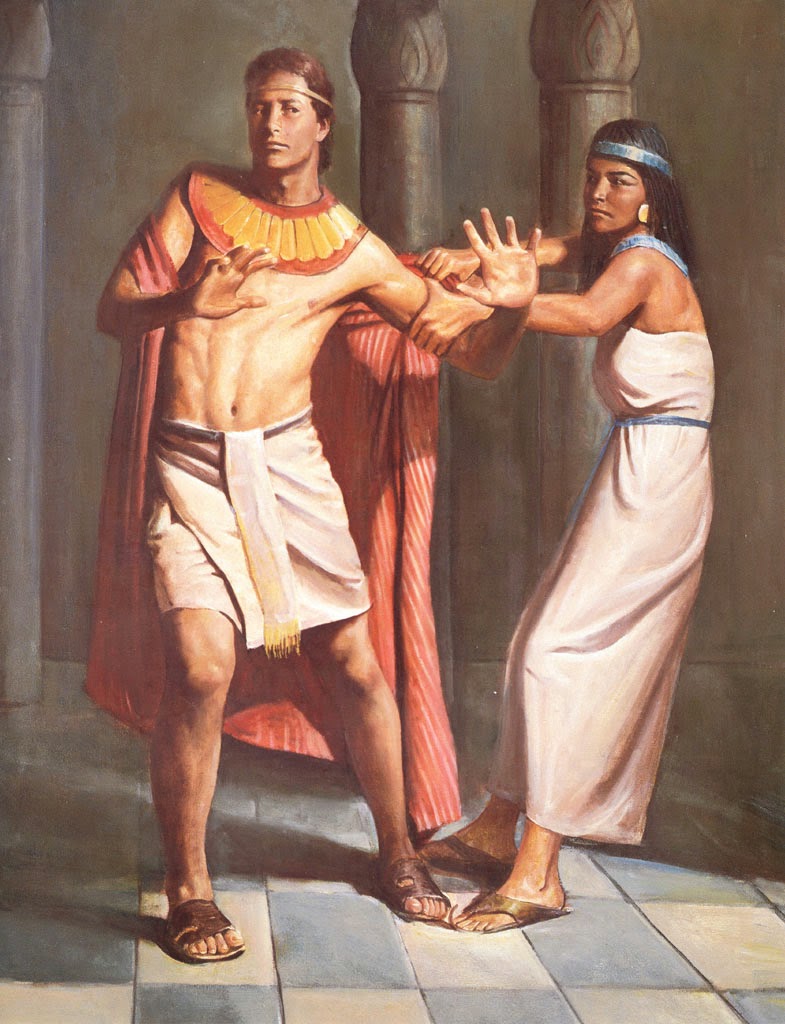 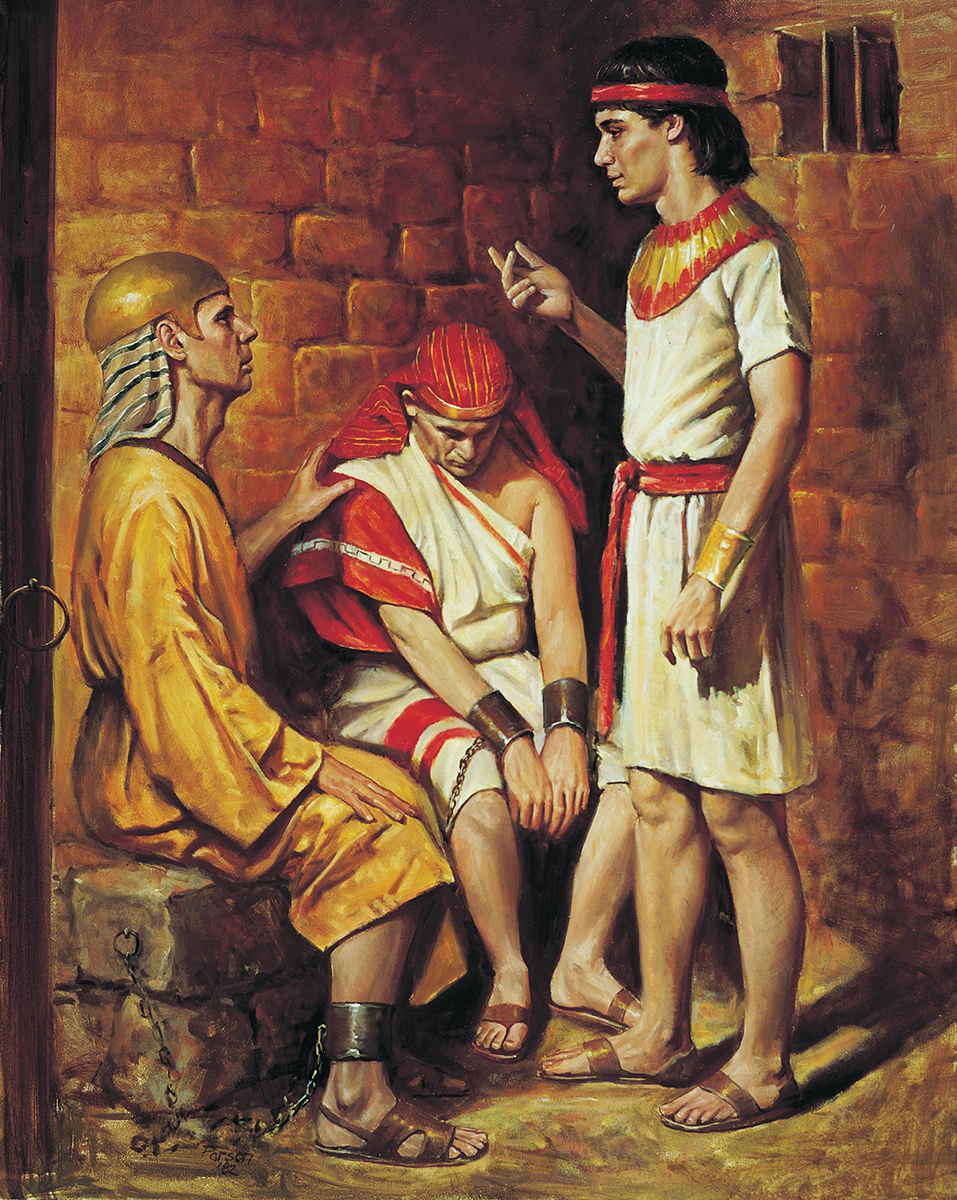 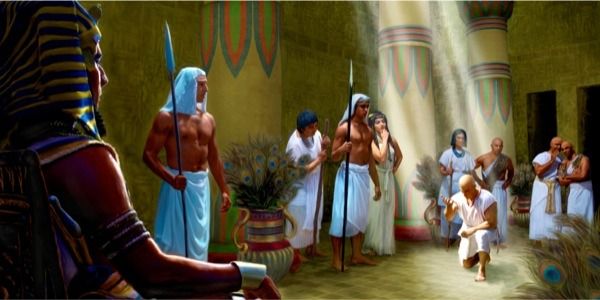 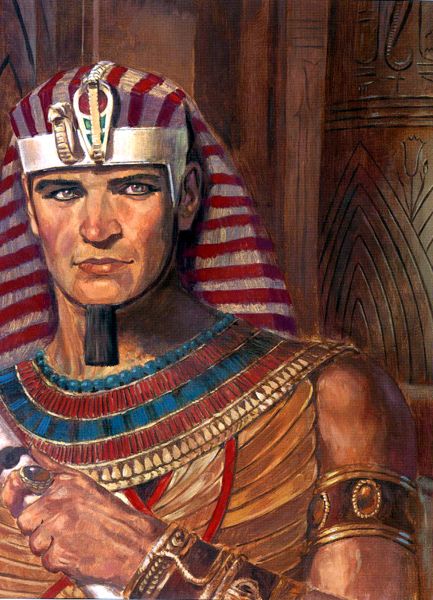 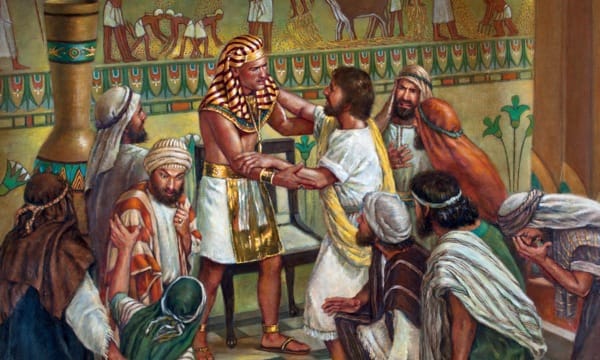 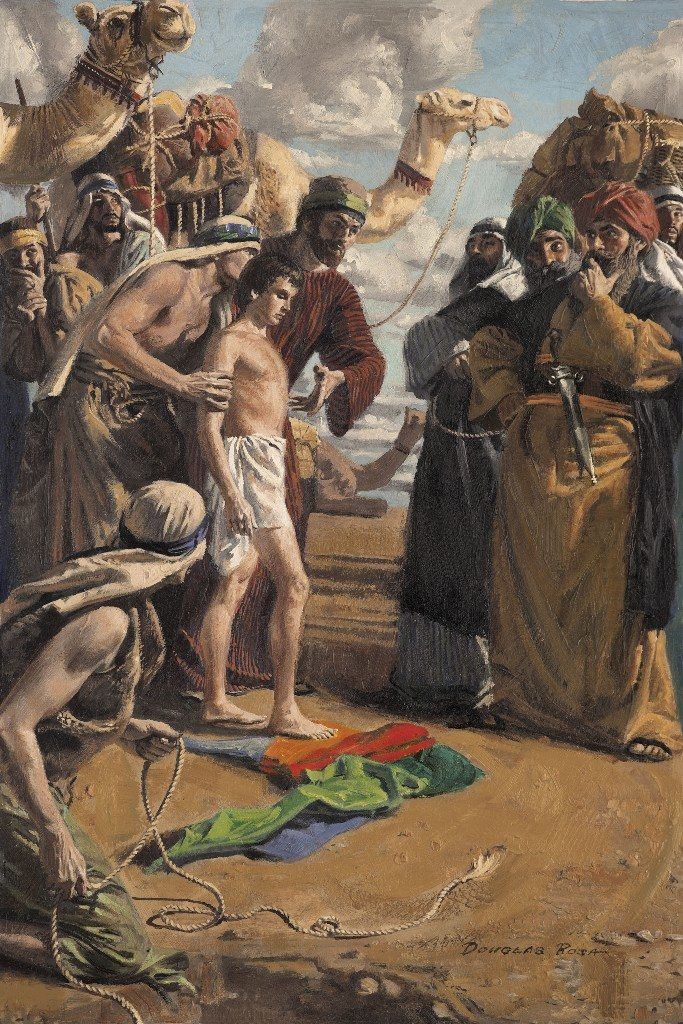 God is in Control
	Gen 40:15
	Gen 40:8
	Rom 8:28
	Acts 8:1-5
God Sees All
	Heb 4:13
	Luke 8:17-18
	Rev 2:1-7
	Acts 8:1-5
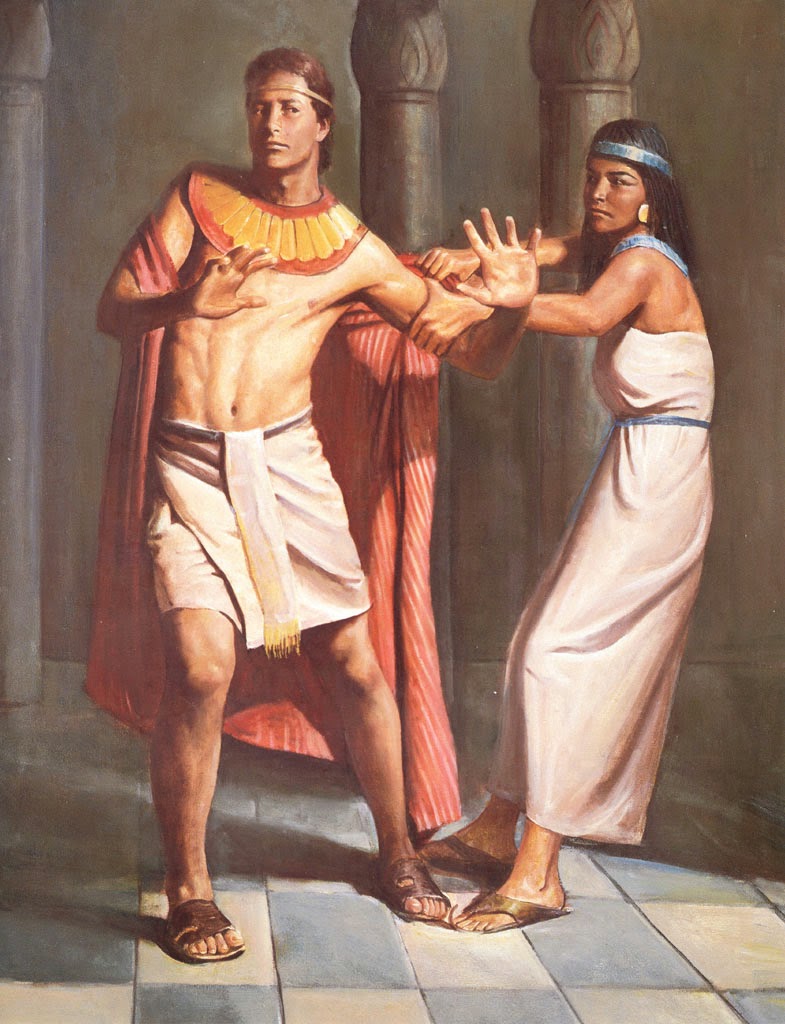 How to handle the 
Temptations of the Flesh
	
	Gen 39:7-10
	1 Cor 6:18
	Eph 5:3-4
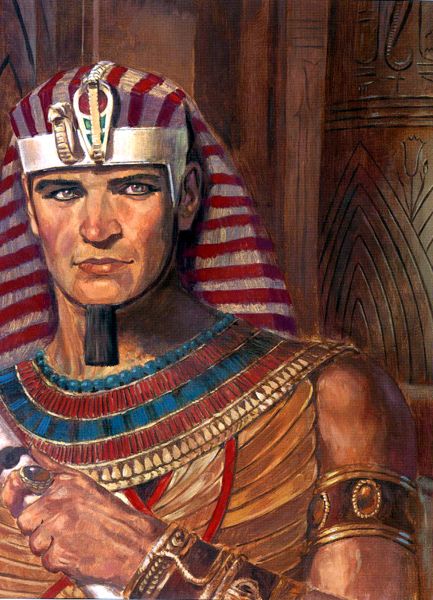 How to handle the
Temptation of Pride

	Gen 45:4-11
	Est 3:1-6
How to handle the
Temptation of Revenge
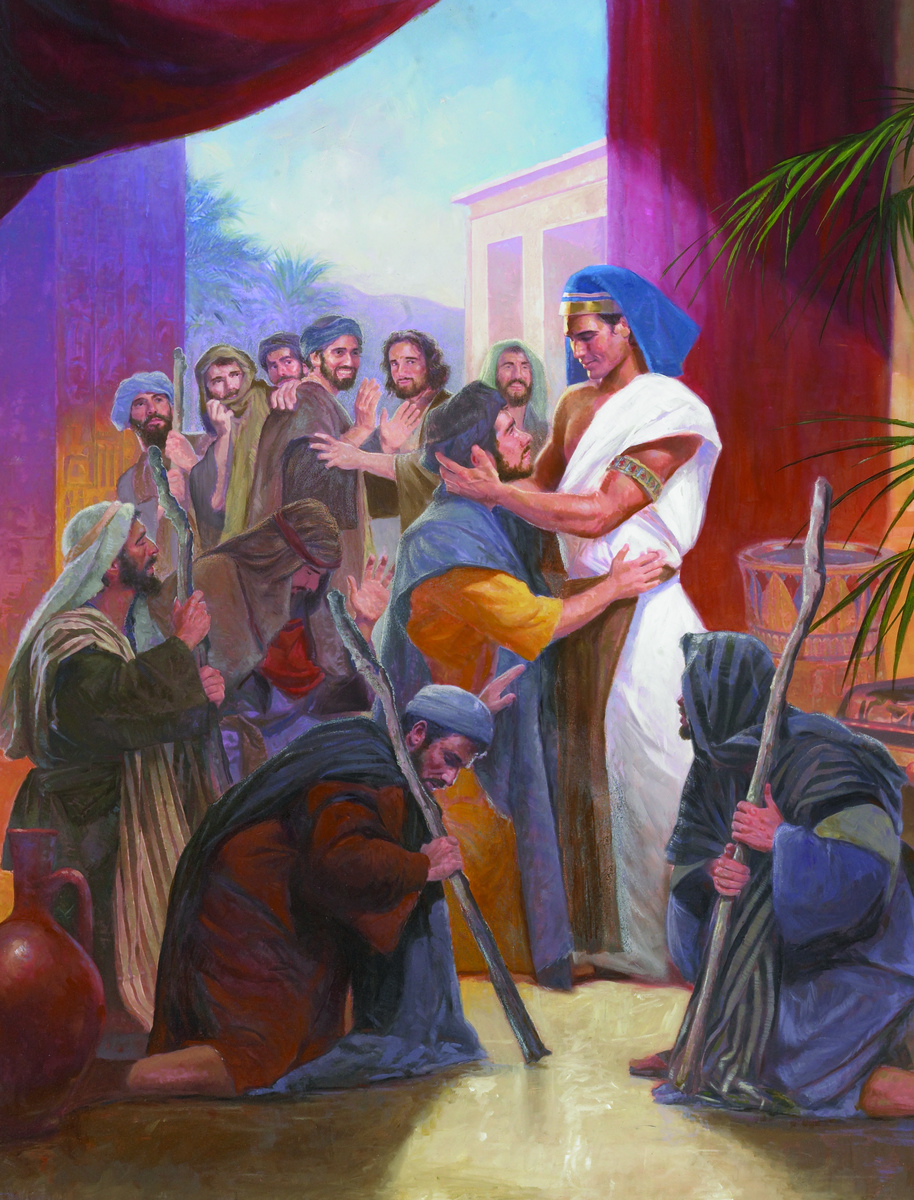 Believe
(Heb 11:6)
Hear
(Rom 10:17)
Repent
(Acts 2:38)
Plan of 
Salvation
Be Faithful
   ( Rev 2:10)
Confess
(Rom 10:10)
Be Baptized
  (Mark 16:16)